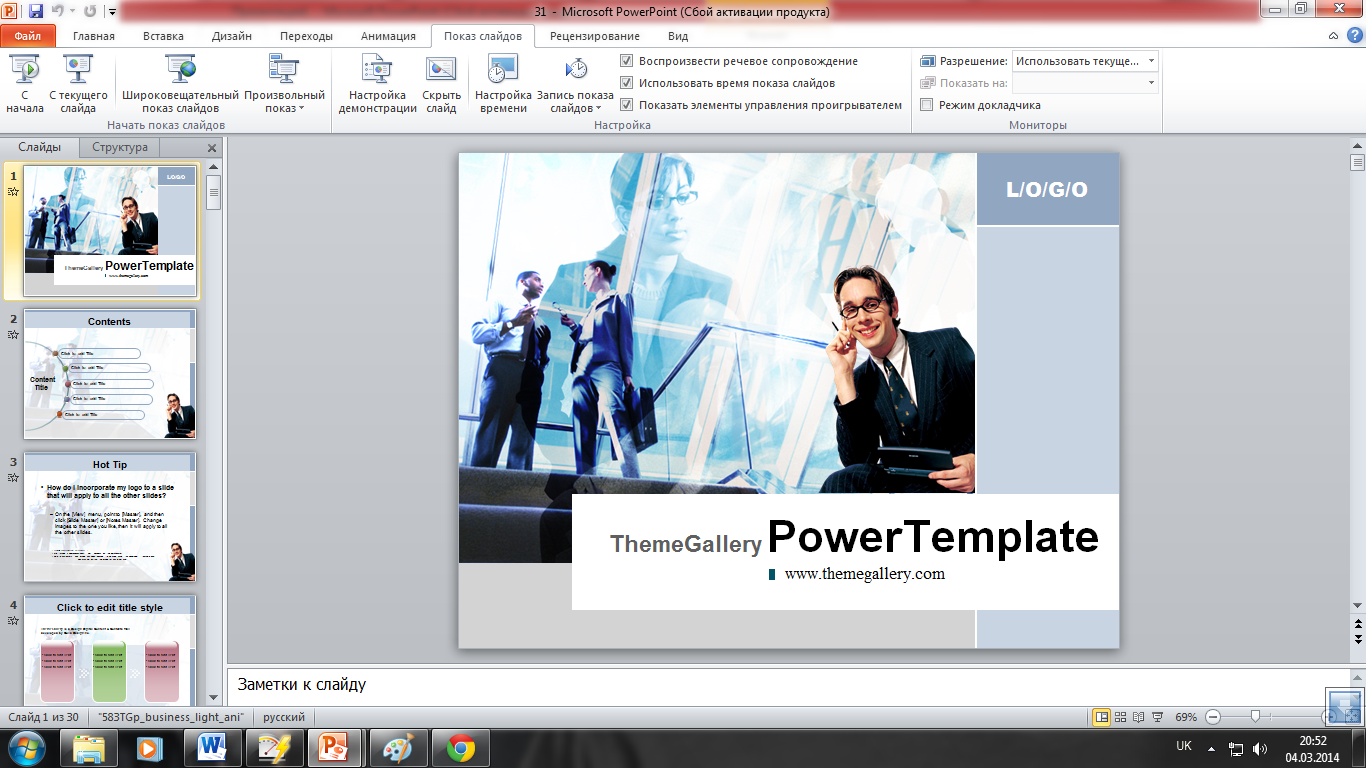 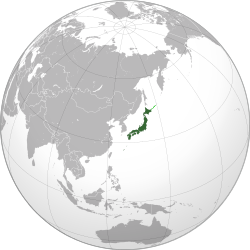 Японія. Наука і техніка
Японія в добу Середньовіччя
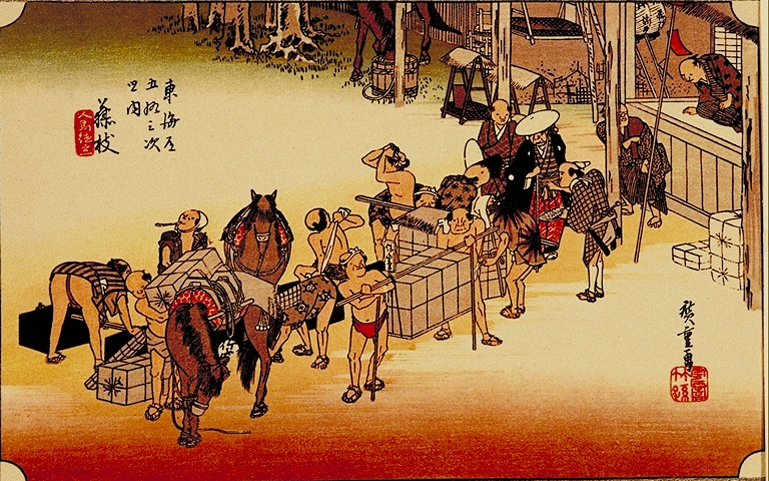 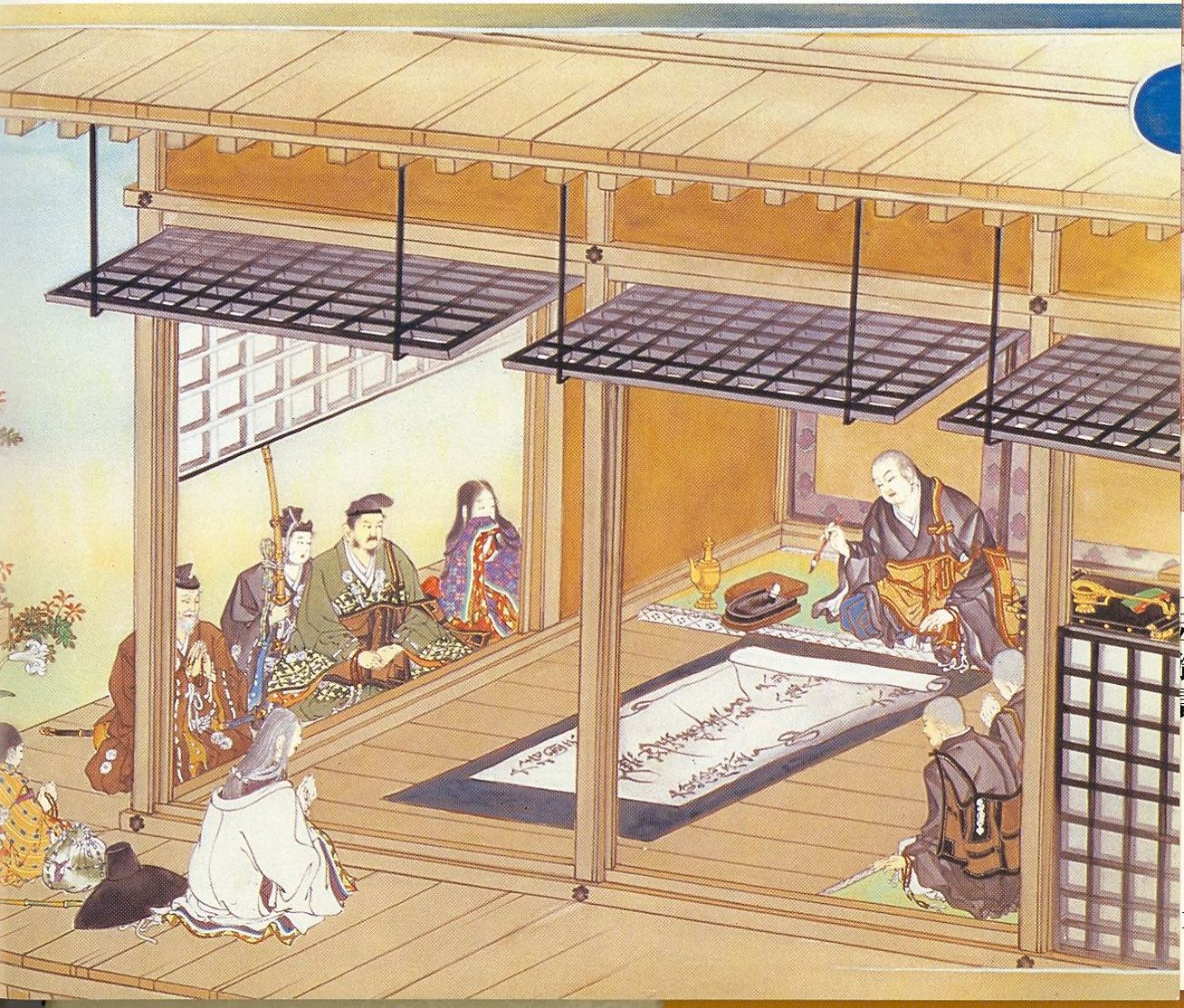 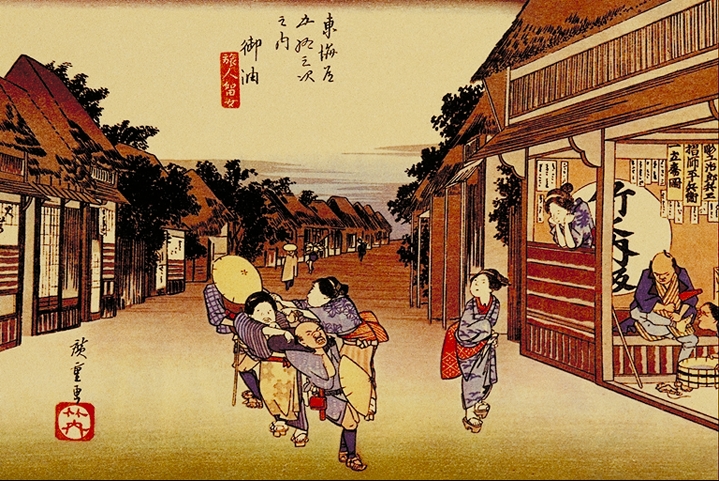 Винаходи, завезені європейцями
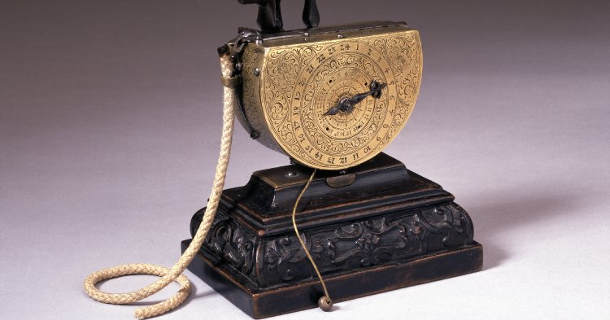 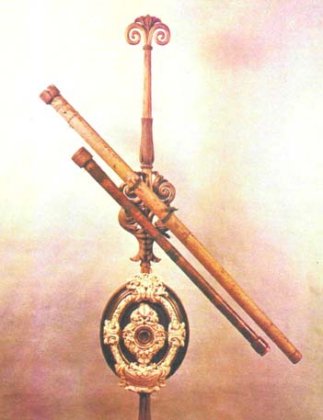 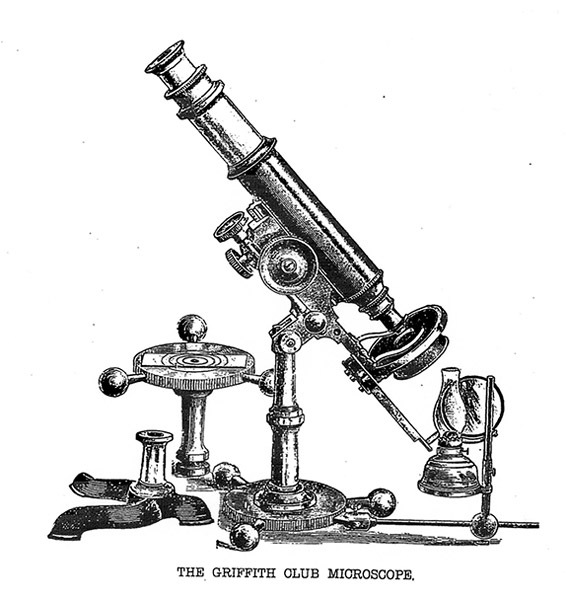 Мейдзі
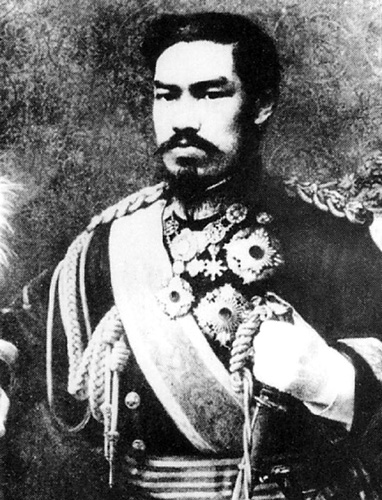 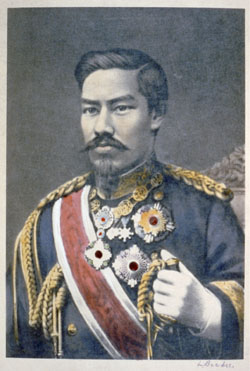 Японські автомобілі
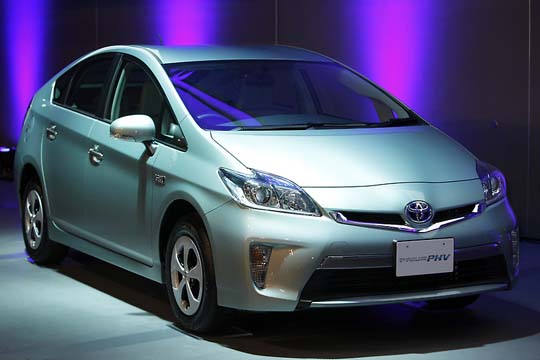 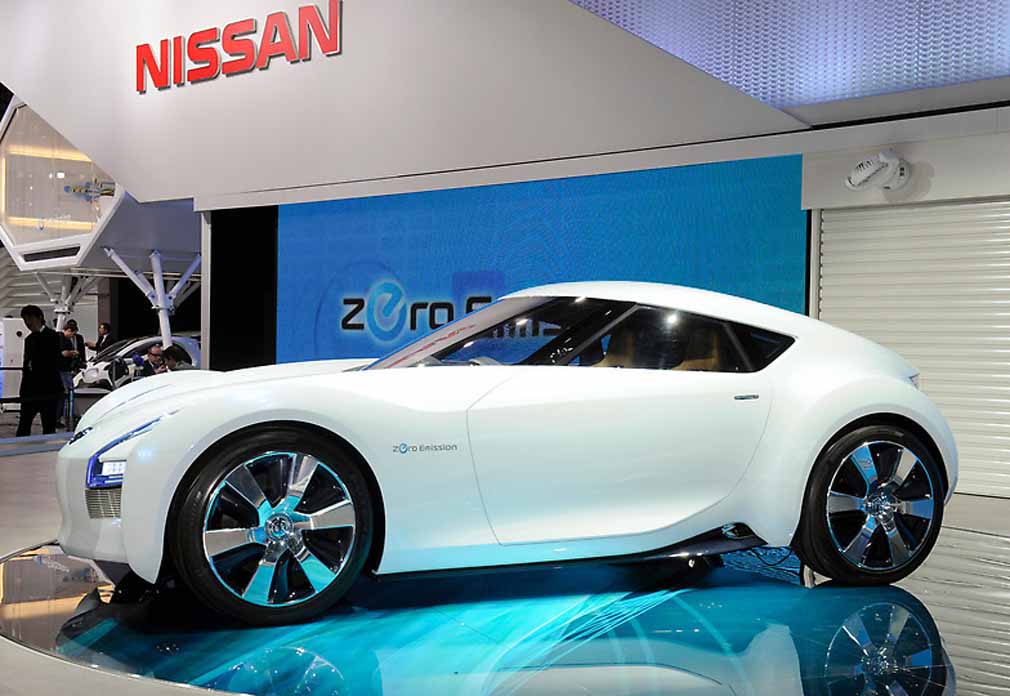 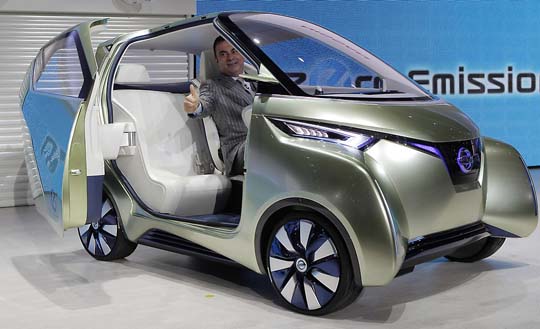 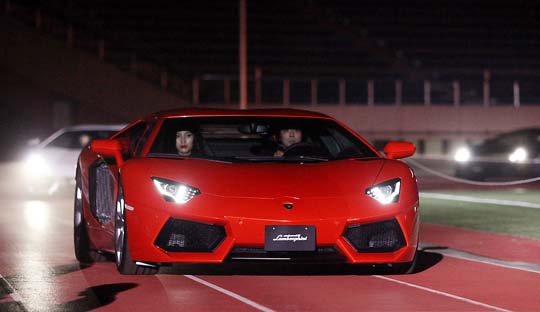 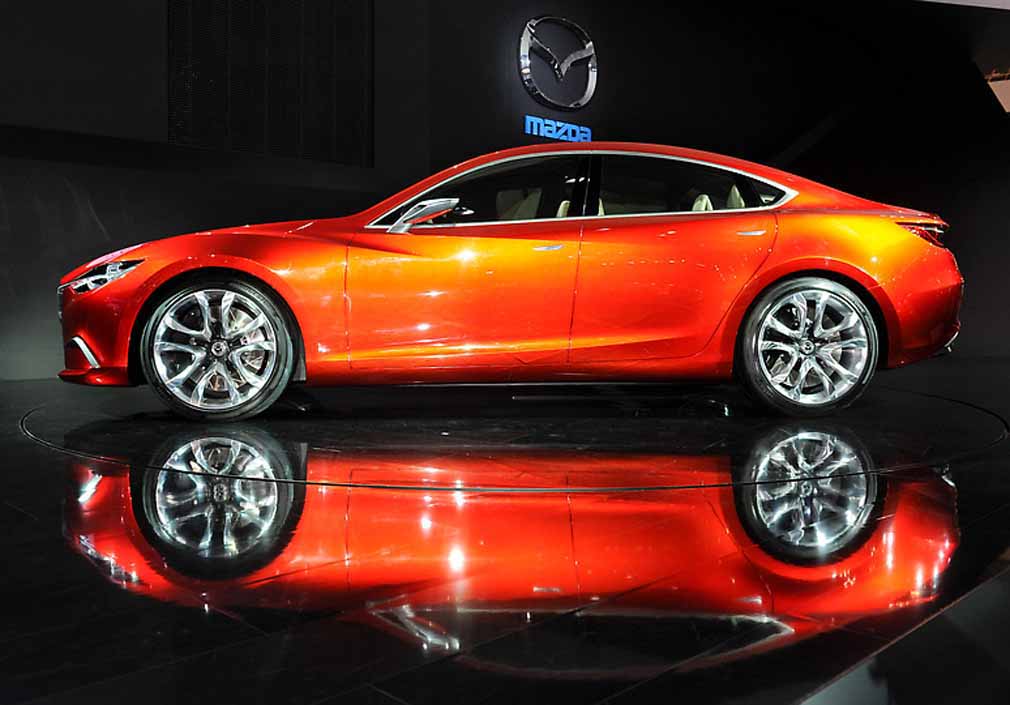 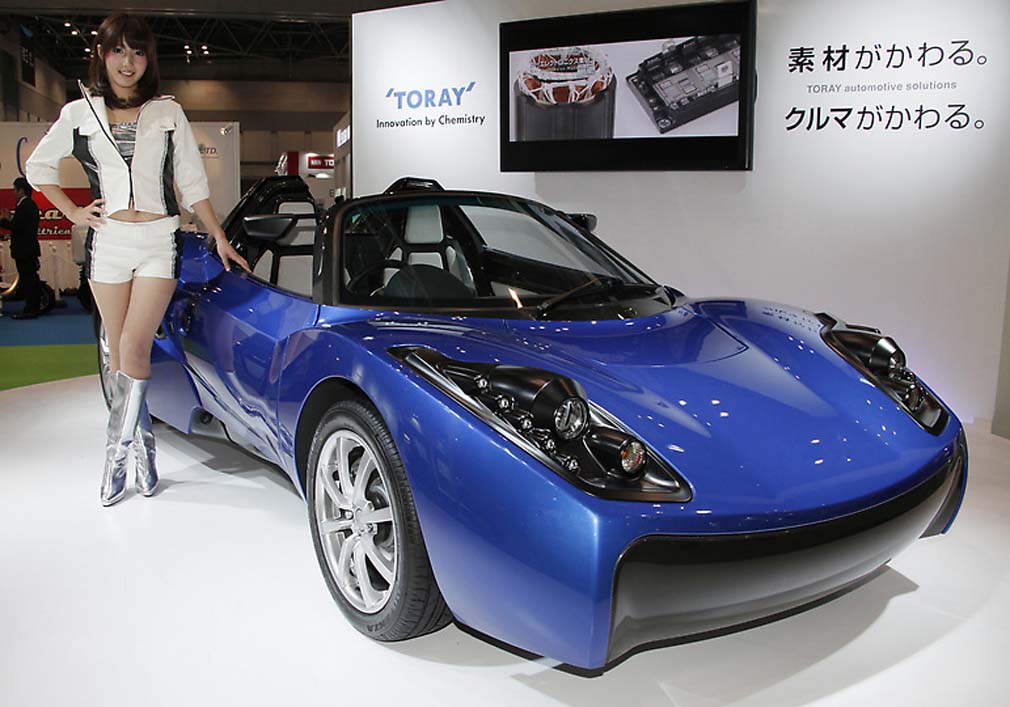 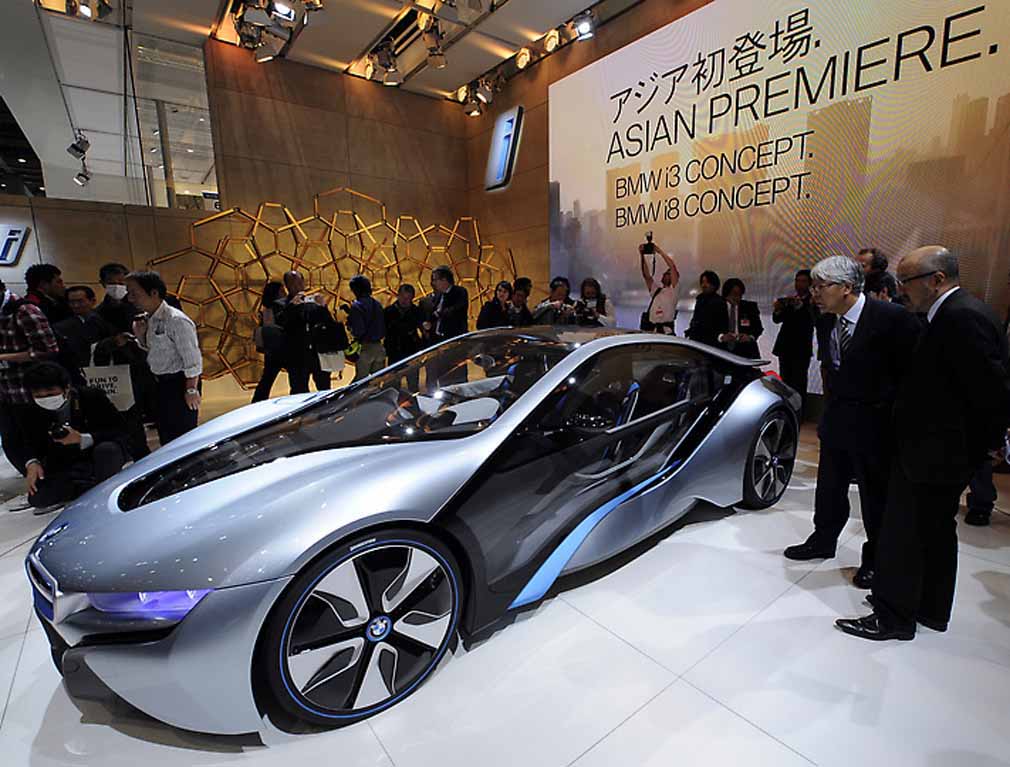 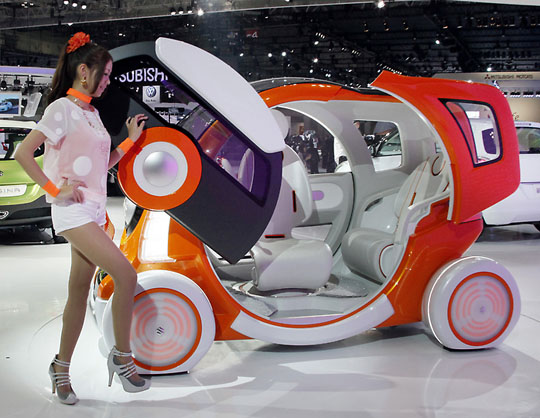 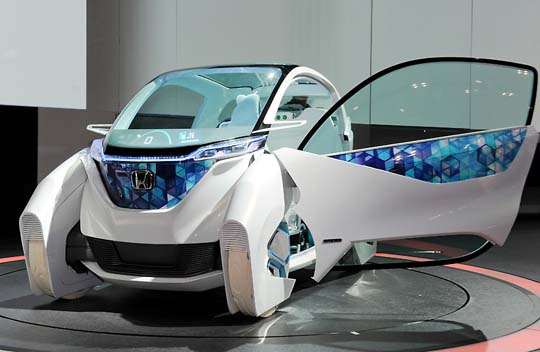 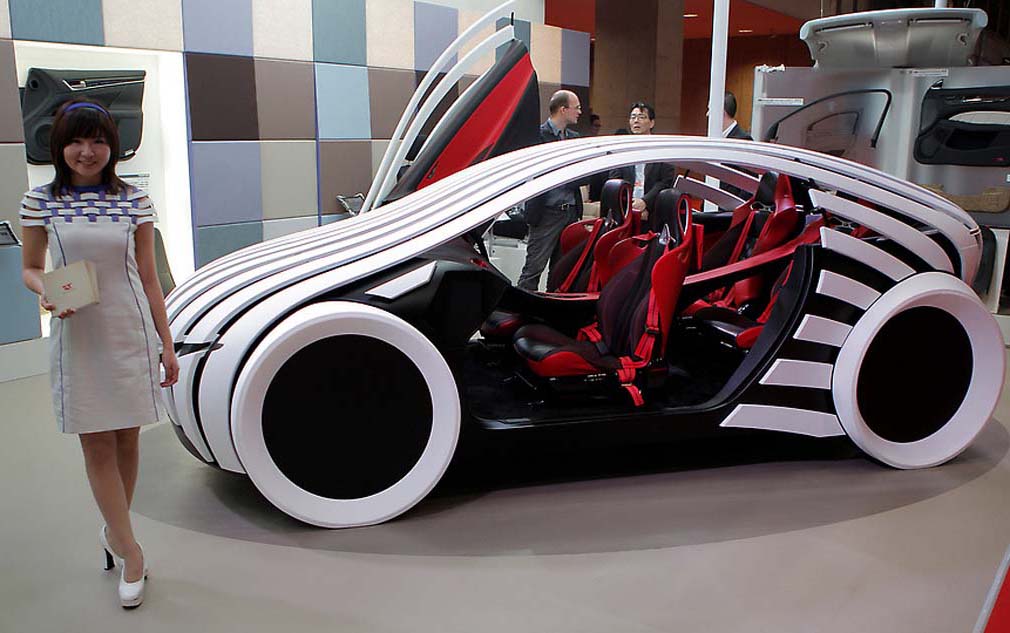 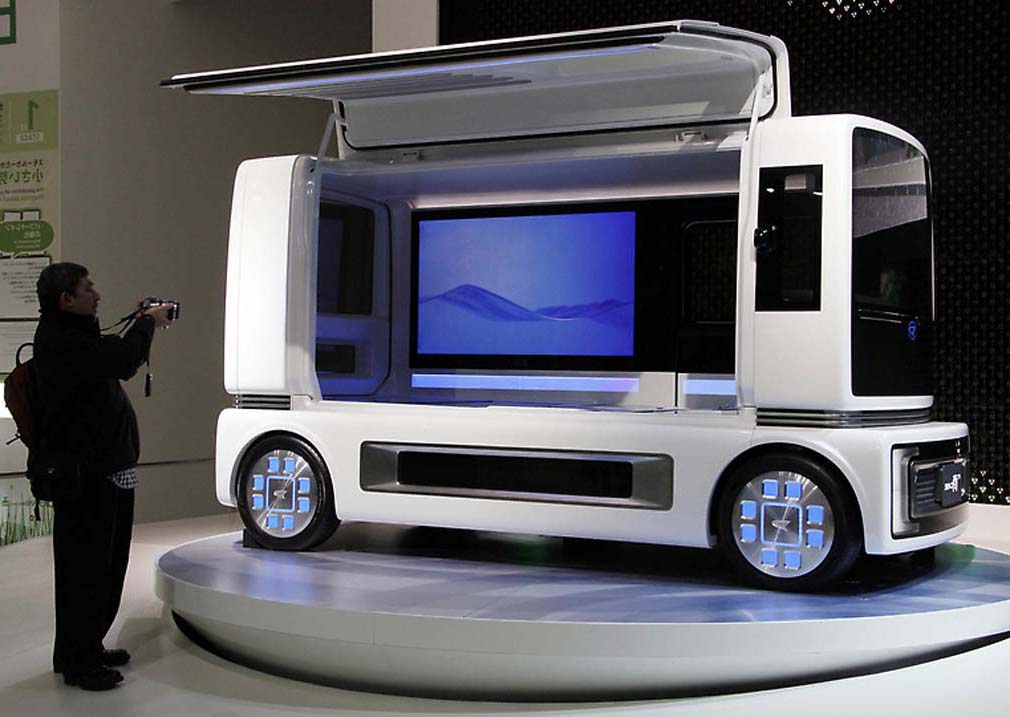 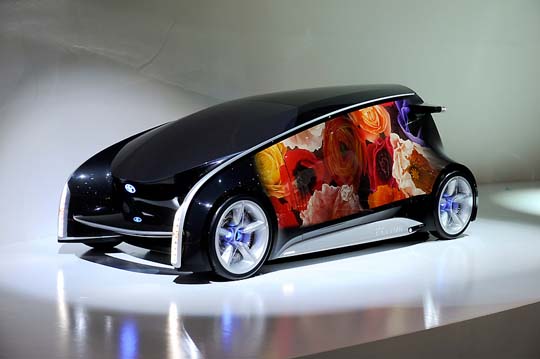 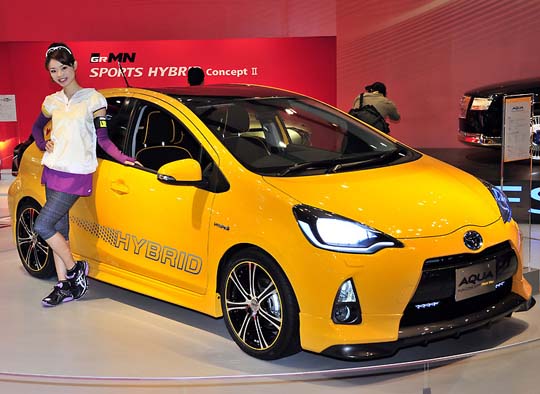 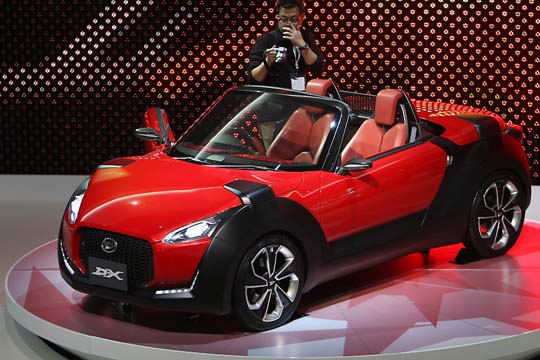 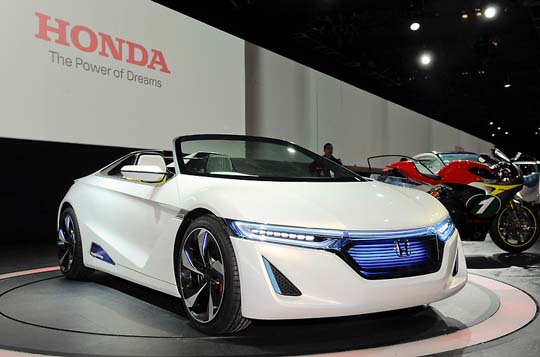 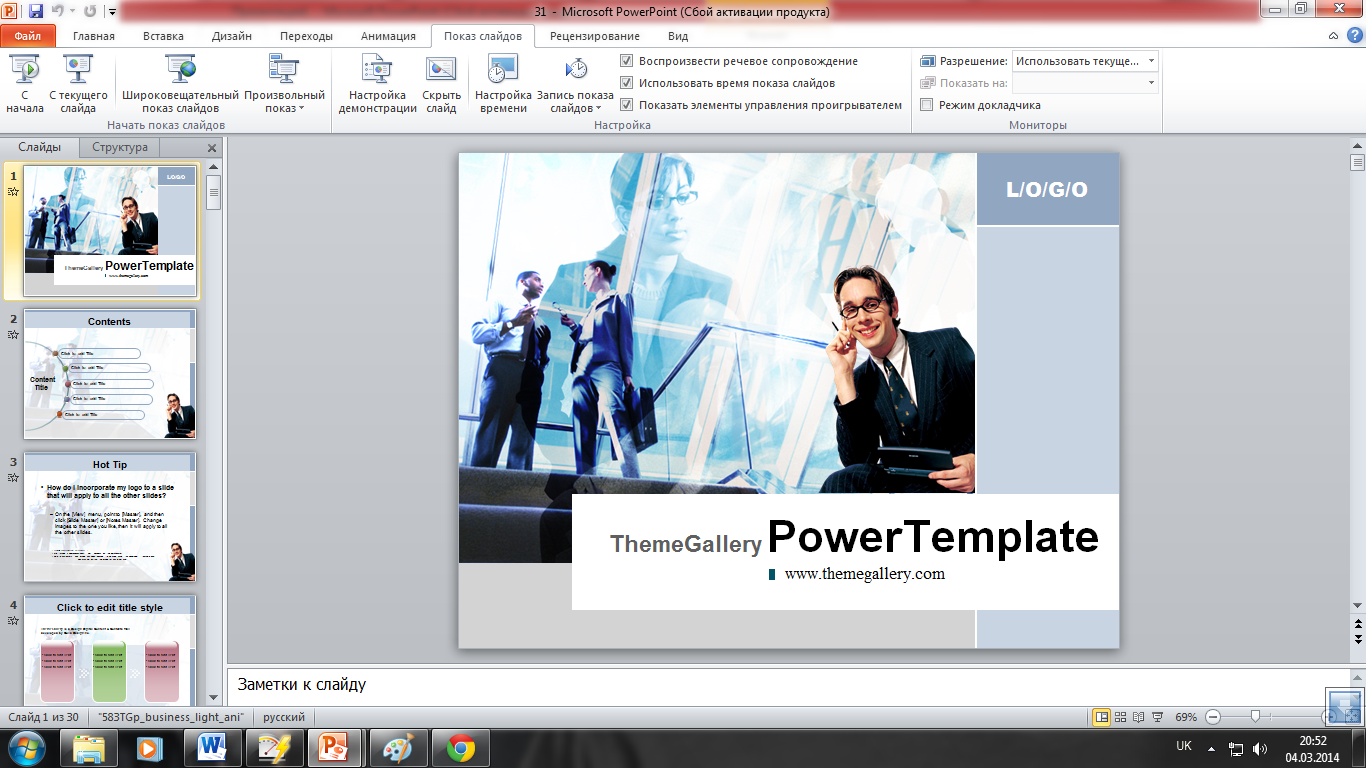 Дякую за увагу!
Підготувала Золотухіна Аліна